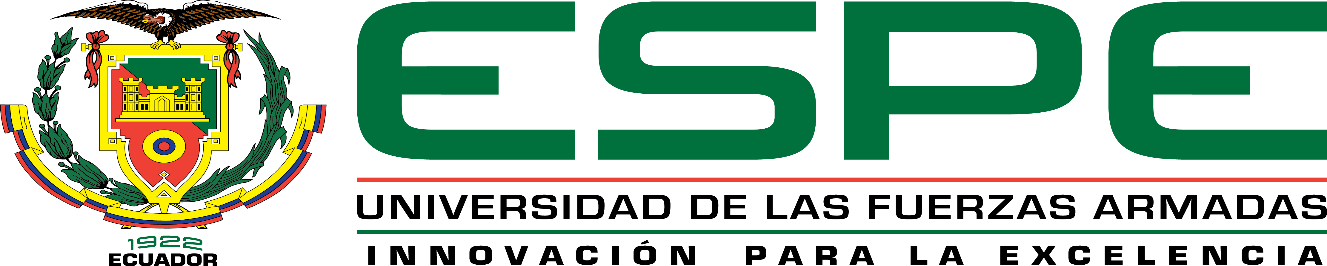 TRABAJO DE TITULACIÓNTEMA: ANÁLISIS DE LA IMPORTACIÓN DE FOCOS LIFI Y SU DEMANDA NACIONAL, PARA LA INCORPORACIÓN DE LA NUEVA TECNOLOGÍA LIFI EN LA CIUDAD DE QUITO EN EL PERIODO 2016-2017
AUTORES: FONSECA DÍAZ DARWIN GIOVANNY 
               YAR GARCIA RONIER DUMANNY
SANGOLQUÍ
        2016
¿Qué es Light Fidelity Technology (LIFI)?
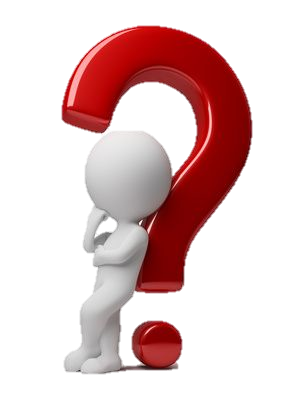 ¿Cómo funciona la tecnología LIFI?
Características del LIFI
¿Dónde podemos aplicar la tecnología LIFI?
LIFI no se introducirá en un nuevo mercado, simplemente lo potenciará
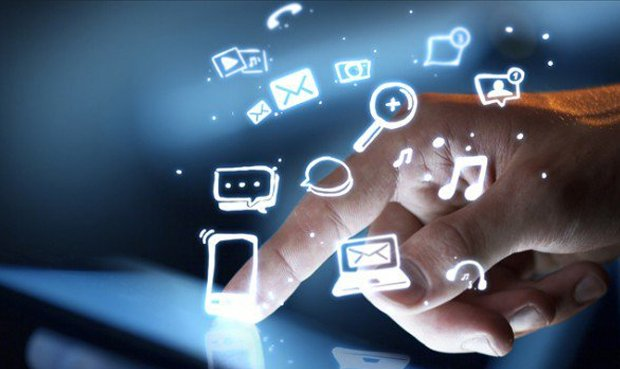 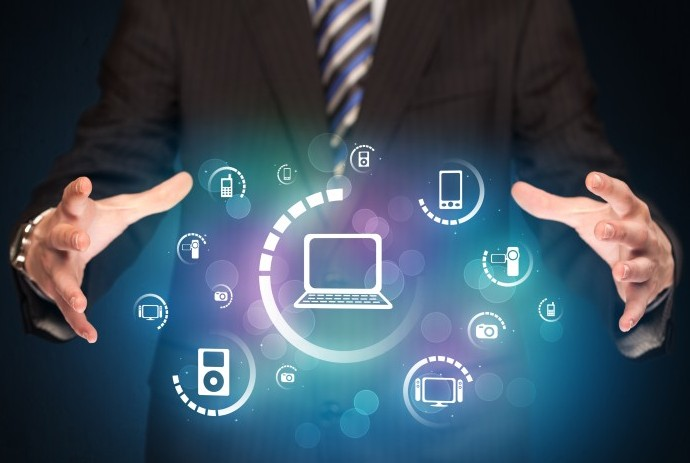 Tipos de conexiones LIFI
Mediante CHIP
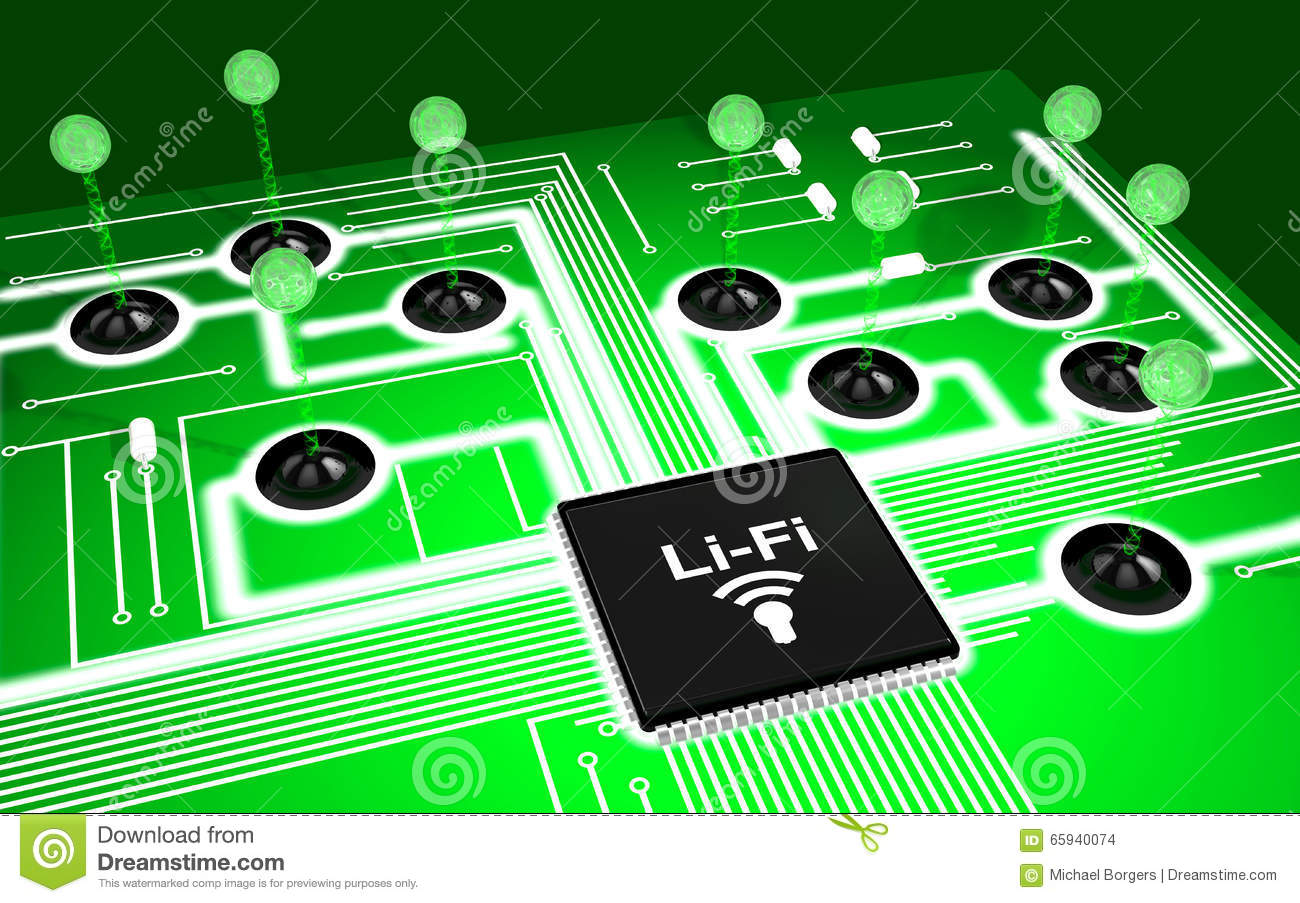 Repetidor de señal
Conexión directa de fibra óptica
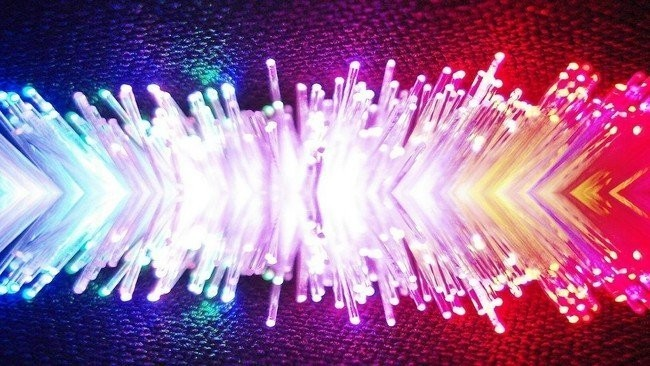 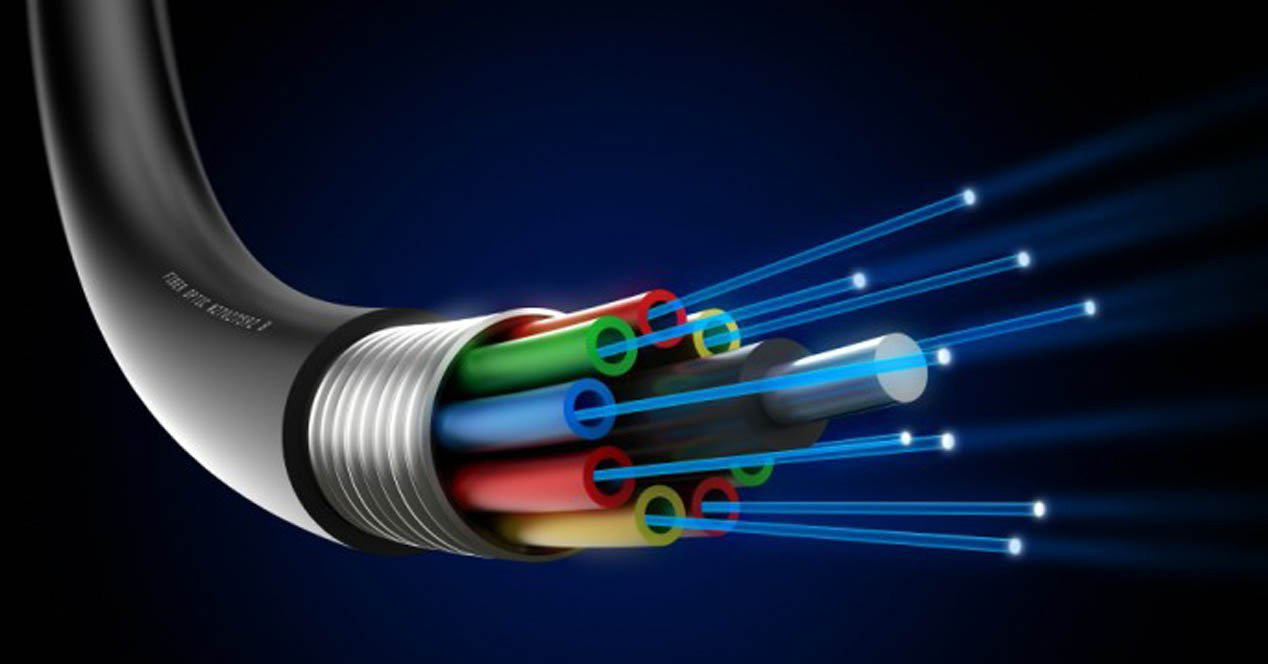 Análisis de comparación entre tecnología Light fidelity (LIFI) y tecnología Wireless fidelity (WIFI).
Bases teóricas
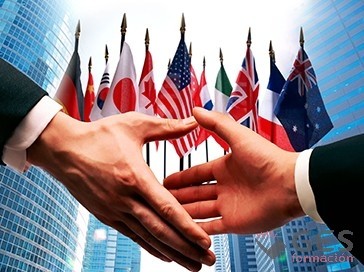 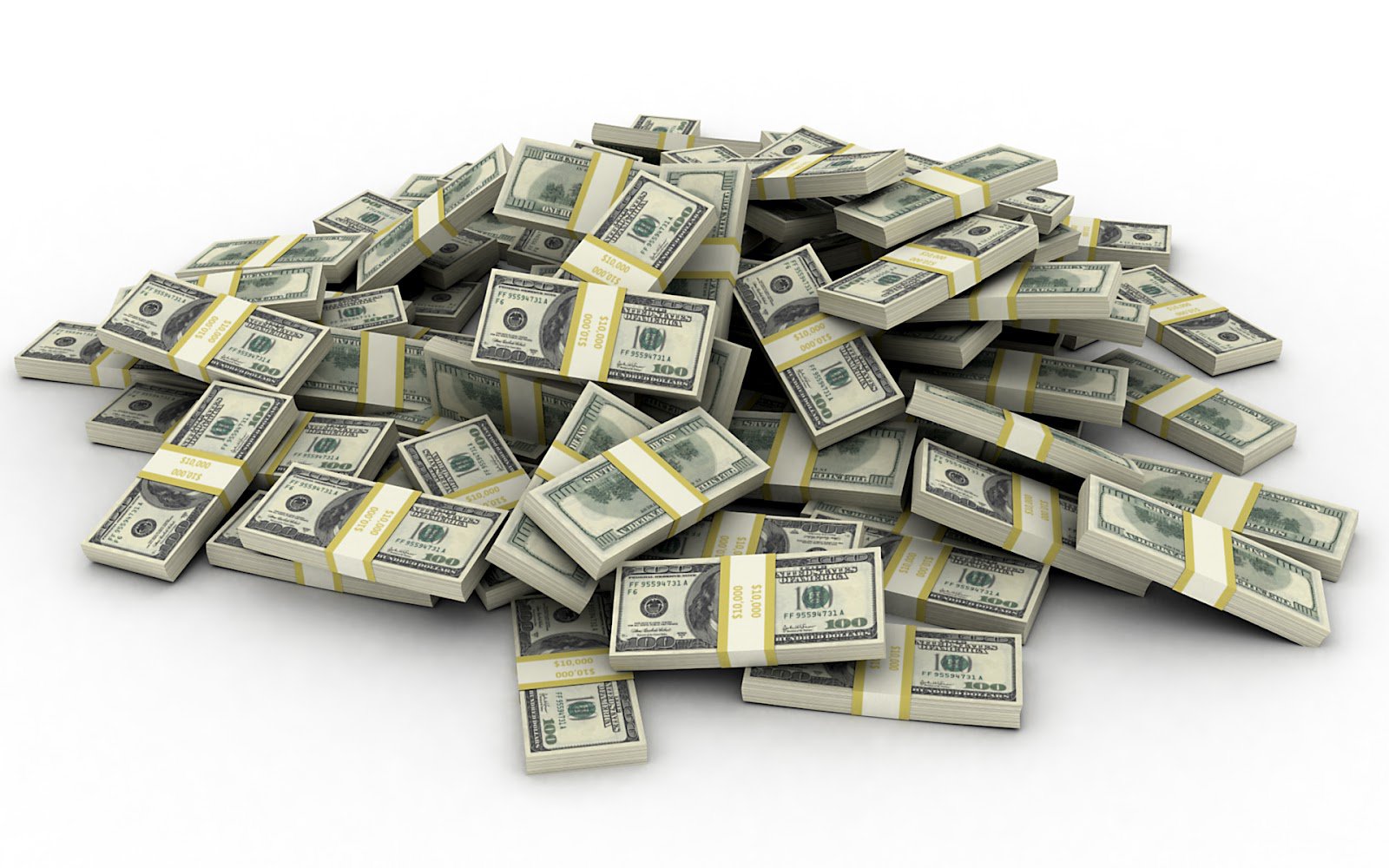 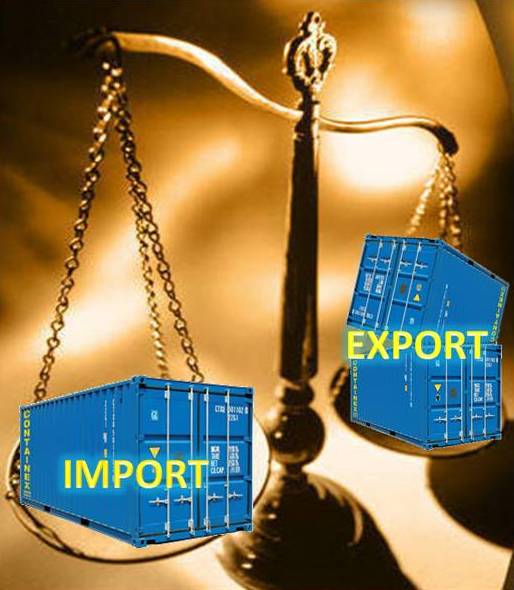 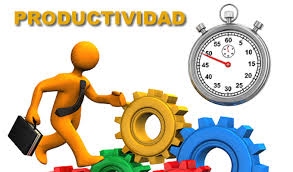 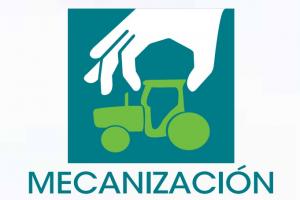 Fundamentación legal
Análisis de datos
Resultados de encuesta1. Pregunta Nª 1, "¿Cuál es tu género?"
Femenino
Masculino
Pregunta Nª 2 "¿Qué edad tiene?
Entre 12 y 18 años
Entre 19 y 25 años
Entre 26 y 35 años
Entre 36 y 45 años
45 años en adelante
Pregunta Nª 3 "Actividad que realiza"
Estudiante
Atención medica
Administración
Agrónomo
Deportes
Transporte (Logística  nacional e internacional).
Docente
Ninguna actividad
Ama de casa
Investigación
Trabajo ocacional
Pregunta Nª 4 "¿Dónde trabaja o estudia?"
Escuela
Colegio
Universidad
Empresa Privada
Empresa Pública
Otros
Pregunta Nª 5"¿Con qué frecuencia utiliza el servicio de internet?
Diariamente
Varias veces a la semana
Pregunta Nª 6 "¿Qué tipos de contenidos son los que busca más internet?"
Empleos
Académicos 
Informativos
Gestiones Administrativas
Ocio
Otros
Pregunta Nª 7 "¿Cuál es su valoración general del servicio de internet que usted utilizara? Siendo 1 insatisfecho y 5 totalmente satisfecho?
Insatisfecho
Poco Satisfecho
Medianamente Satisfecho
Satisfecho
Totalmente Satisfecho
Pregunta Nª8 "¿Utiliza usted servicio Wireless fidelity (WIFI)?
Si
No
Pregunta Nª 9 "¿Con qué dispositivos utiliza Wireless fidelity (WIFI)?"
Tablet
Computadora
Dispositivo Móvil
Todos los anteriores
Pregunta Nª 10 "Con respecto a la velocidad del internet ¿Cuál es su valoración al servicio de Wireless fidelity (WIFI)? Siendo 1 Insatisfecho y 5 totalmente Satisfecho
Insatisfecho
Poco Satisfecho
Medianamente Satisfecho
Satisfecho
Totalmente Satisfecho
Pregunta Nª 11 "¿Sabía usted que Light fidelity (LIFI), le proporciona una mejor velocidad?"
Si
No
Pregunta Nª 12 "¿Sabía usted que Light fidelity (LIFI), utiliza la luz para la navegación?
Si
No
Pregunta Nª 13 "¿Cuán interesante es la tecnología Light fidelity (LIFI) para usted? Siendo 1 interesante y 5 muy interesante".
Poco interesante
Medianamente interesante
Interesante
Muy Interesante
Pregunta Nª 14 "¿Le gustaría que este nuevo tipo de tecnología Light fidelity (LIFI) se incorpore en la ciudad de Quito-Ecuador?
Si
No
Pregunta Nª 15 "¿Estaría usted dispuesto adquirir esta nueva tecnología Light fidelity (LIFI)?
Si
No
Pregunta Nª 16 "¿Entre que valores estaría dispuesto a pagar por esta nueva tecnología de internet?
$5 - $10
$11 - $15
$16 - $20
$21 - $25
Proceso de Importación
Focos LIFI
Subpartida Arancelaria 8517.69.90.00
Identificación de focos LIFI
Restricción y prohibición
Tributos Fijos de la mercancía
Cubicaje de los focos Light fidelity (LIFI)
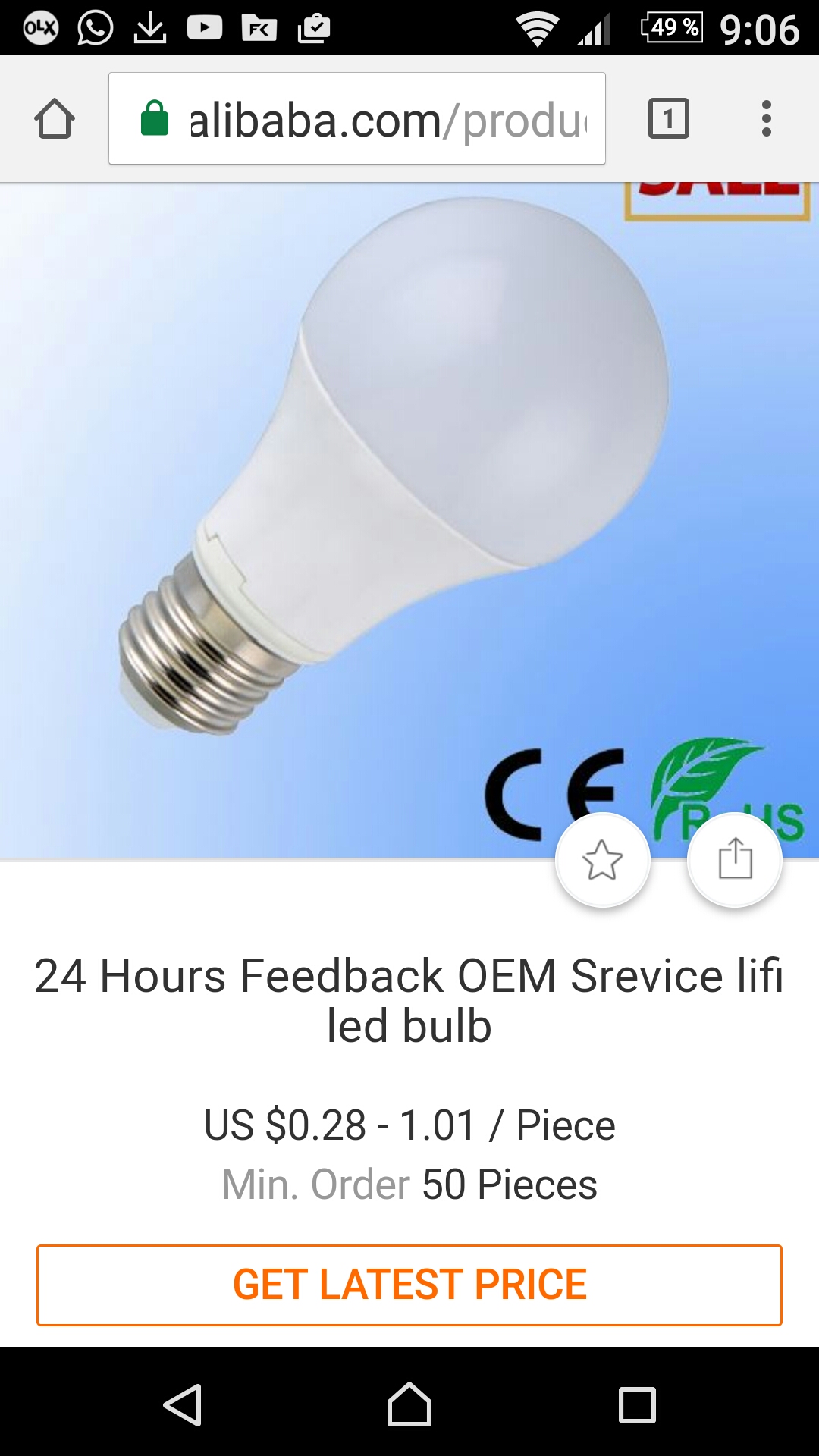 Focos en caja master
Precio total = $5000
Unidades = 4950
Valor Unitario = $1.01
Caja que contiene el foco Light fidelity (LIFI)
Cantidad de cajas
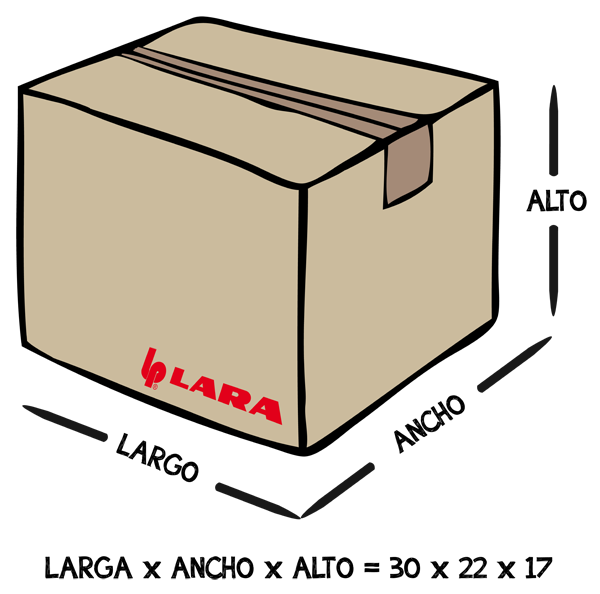 Cantidad de cajas por pallet
Caja master
Preliquidación de importación de focos Light fidelity (LIFI)
Valor de mercadería FOB = $5000
Unidades = 4950
Valor Unitario = $1.01
Valor unitario de focos Light fidelity LIFI)
Conclusiones
La tecnología LIFI asegura ser una de las mejores para esta década, ya que tiene varios campos de aplicación nuevos a los cuales WIFI no tiene alcance .
La tecnología LIFI así por sus innumerables beneficios y ventajas ante otras tecnologías, también tiene sus desventajas, por lo tanto, podemos decir que el LIFI jamás reemplazara al WIFI.
La tecnología LIFI está revolucionando el mundo con su alta velocidad y características como seguridad de encriptamiento, además de ser una luz led que no afecta de ninguna manera el medio ambiente ni a la salud del consumidor.
Recomendaciones
Para el uso de esta nueva tecnología se recomienda importar no sólo los focos LIFI, sino también el microchip que capte la luz led para la conectividad al internet.
El LIFI al proporcionar una cantidad de beneficios, lo recomendable es introducir esta tecnología no solo en la ciudad de Quito, sino también en ciudades de alta producción económica.
Para posibles usos a un futuro la conectividad LIFI, se puede hacer de tres maneras vía fibra óptica, directamente al momento de la construcción pasando el cable por las hasta llegar a las boquillas de los focos, indirectamente comprando un socket especial que haga de receptor de la señal de internet que proporciona el WIFI y transforme para emitir al foco LIFI.